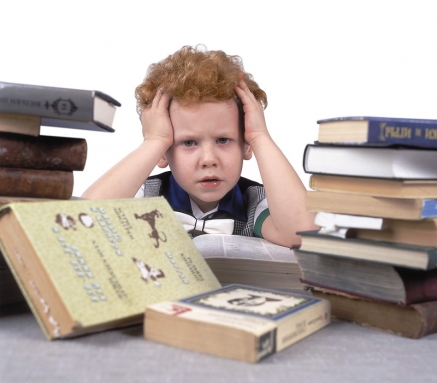 УМЕЙ ТРУДИТЬСЯ,
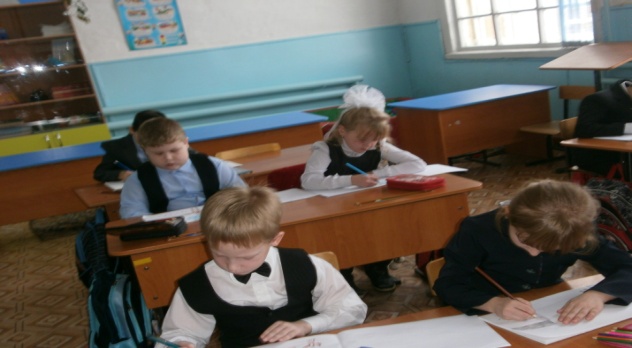 УМЕЙ ОТДЫХАТЬ
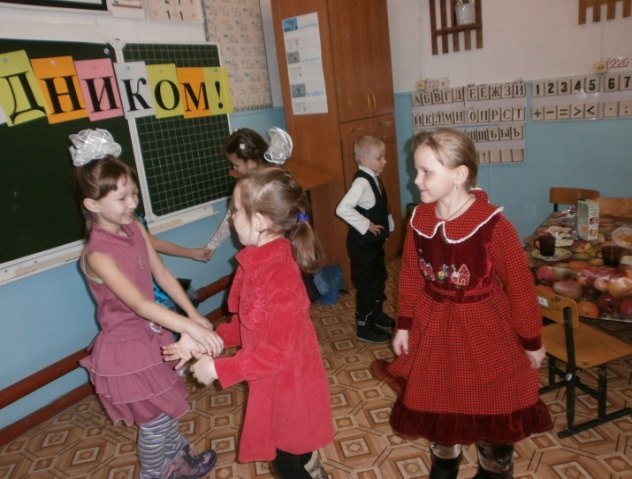 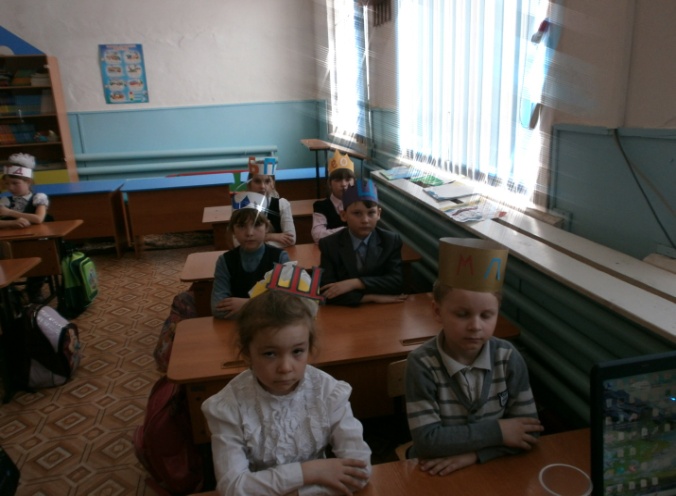 ДЕЛУ ВРЕМЯ,
А ПОТЕХЕ ЧАС
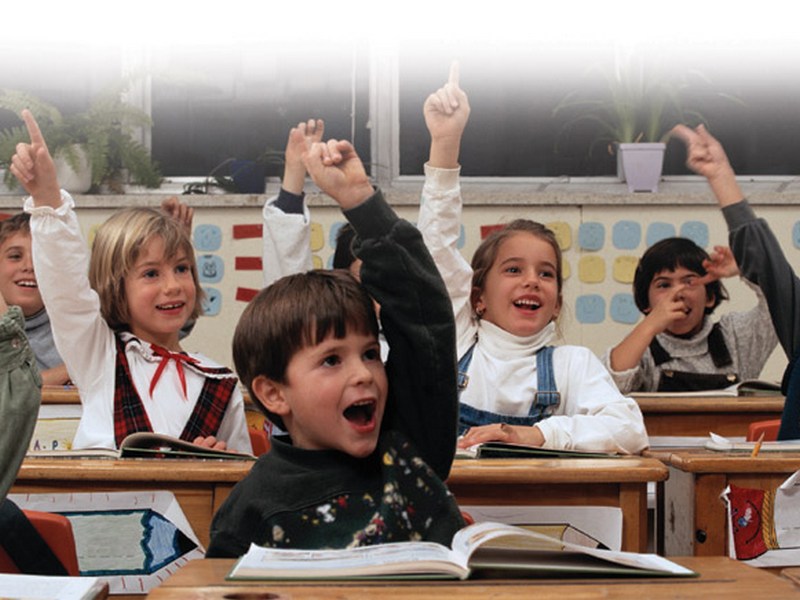 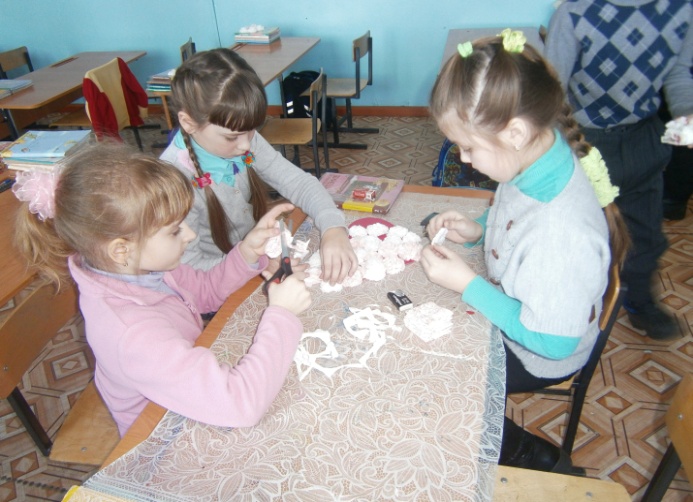 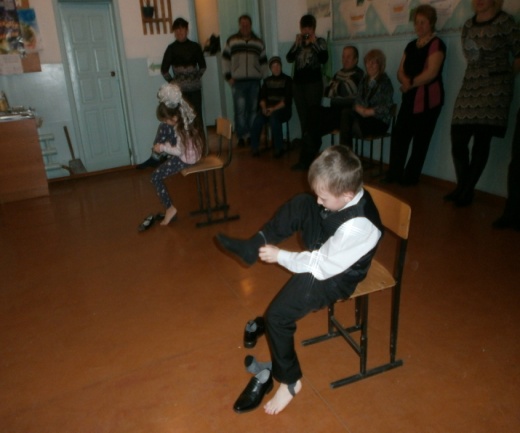 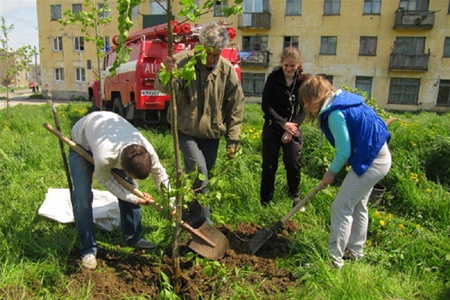 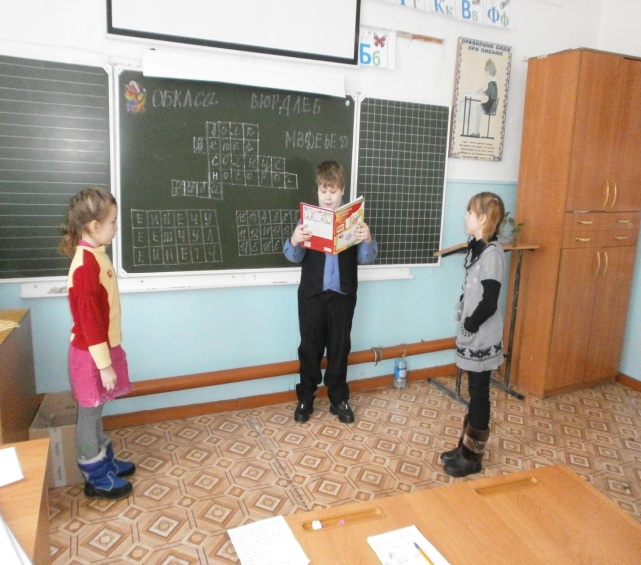 РЕЖИМ ДНЯ
“Помни твёрдо, что режим
Людям всем необходим”.
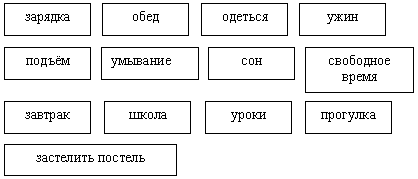 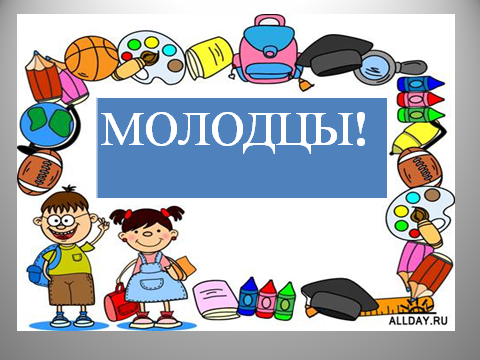